INSTITUTO DE ENGENHARIAEvolução da Condição CompetitivaGestão Estruturante
17/03/2010
Instituto EPICO
1
Programa de trabalho da Célula de Gestão Estratégica SimplificadaCentro do ConhecimentoCRASP
Reunião de 10/03/2010
04/03/2010
Instituto EPICO
2
PARTICIPANTES
Responsável : Luiz Bersou
Cronograma inicial: até fevereiro de 2011
Cronograma em evolução: até dezembro de 2011
Programação de trabalhos: até dezembro 2014

PARTICIPANTES
Walter Lerner
Luiz Arnaldo Moncau
Célio Francisco Costa
Carlos Eduardo Ferreira
Wagner Scatolin
Claudio Moreto
Ricardo Zibordi
Paulo Ernesto Valin
Marcos da Cunha Ribeiro
Tânia Hammoud
04/03/2010
Instituto EPICO
3
Programa de trabalho em curso
04/03/2010
Instituto EPICO
4
Programa de trabalho em curso
04/03/2010
Instituto EPICO
5
Programa de trabalho em curso
04/03/2010
Instituto EPICO
6
Programa de trabalhos em curso
04/03/2010
Instituto EPICO
7
Fatos marcantes
17/03/2010
Instituto EPICO
8
Velocidade de transformação e resposta
Velocidade x Velocidade década 50/70
TRANSFORMAÇÃO 
DOS CENÁRIOS
X 
RESPOSTA DAS
EMPRESAS
As empresas eram muito mais simples e o tempo FAZIA a sincronia 
Havia resposta. As coisas se ajeitavam
Velocidade de transformação de CENÁRIOS
Velocidade de transformação das EMPRESAS
As teorias dos macro modelos funcionavam
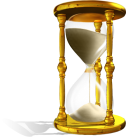 6 0
7 0
5 0
17/03/2010
Instituto EPICO
9
9
Velocidade de transformação e resposta
Velocidade x Velocidade década 80 
As empresas são muito mais complexas e o tempo NÃO FAZ a sincronia
TRANSFORMAÇÃO 
DOS CENÁRIOS
X 
RESPOSTA DAS
EMPRESAS
Velocidade de transformação de CENÁRIOS
As teorias de modelos deixam de funcionar
Velocidade de transformação das EMPRESAS
5 0
6 0
7 0
8 0
9 0
2000
TEMPO
17/03/2010
Instituto EPICO
10
10
Taleb
O desconhecido chega cada vez mais depressa
O que não sabemos cada vez mais fica mais importante do que o que sabemos
Os modelos precisam ser repensados
Combinação de Capacidade de observação, Agilidade e Poder, a nova necessidade
17/03/2010
Instituto EPICO
11
Agilidade e PoderQual o Planejamento que dá Certo?
17/03/2010
Instituto EPICO
12
Construção do poder - Qual o planejamento que dá certo?
Objetivos
Princípios
Poder
17/03/2010
Instituto EPICO
13
A construção do Poder?
17/03/2010
Instituto EPICO
14
O que é poder na sociedade (1)
Exemplos recentes: Iraque, Afeganistão, Irã, Cortina de Ferro, Japão, Brasil
17/03/2010
Instituto EPICO
15
O que é poder na sociedade (2)
17/03/2010
Instituto EPICO
16
O que é poder nas empresas
17/03/2010
Instituto EPICO
17
A questão do poder
Capitalismo com Capital
Capitalismo sem Capital
17/03/2010
Instituto EPICO
18
A construção dos princípios
17/03/2010
Instituto EPICO
19
O que são os Princípios na Sociedade?
Objetivos da sociedade
Fatores que unem os povos e sociedades
Fatores que todos respeitam e agem de acordo
Fundamentos  e razões para a união
Fundamentos de trabalho conjunto direcionado
17/03/2010
Instituto EPICO
20
O que são os Princípios nas Empresas?
Os objetivos da empresa
Teoria geral da empresa
Fundamentação estratégica da empresa
A estrutura da informação
Sincronia mental entre os colaboradores
A cultura vigente
17/03/2010
Instituto EPICO
21
Como dar vida aos Princípios?
17/03/2010
Instituto EPICO
22
O que é Planejamento?
Alocar recursos no tempo?
Sincronizar recursos?
Estabelecer seqüência de tarefas?
Distribuir tarefas para pessoas?
Fazer hoje, aqui e agora, o necessário para que o futuro aconteça como queremos?
17/03/2010
Instituto EPICO
23
A consistência dos Princípios da Empresa pelo Planejamento
As 3 classes de Planejamento
17/03/2010
Instituto EPICO
24
Os 5 Jogos Estratégicos
Jogo 
Estratégico
5 Jogos
5 Estratégias de Ação
Jogo do 
Capital
Tipo de 
negócio
5 Jogos
5 Planejamentos
Jogo de 
Mercado
Jogo 
Psicoemocional
Jogo 
Operacional
5 Jogos
1 Sincronia
Objetivo: visão estratégica,  orientação, confiança  e sincronia no estratégico – assertividade de ação
Instituto EPICO – BI International
25
17/03/2010
Instituto EPICO
Os 7 Planejamentos Operacionais e sua Sincronia
(1) Planejamento Vendas
4 a 7 Planejamentos
(2) Planejamento Produção
Ferramenta Balanço Ciclo Econômico

Balanço de Massas

Ferramenta Equipe BCE
4 a 7 Modelos Operacionais
(3) Planejamento Suprimentos
(4) Planejamento Estoques
4 a 7 Alocações de Recursos
(5)Planejamento Capital Variáveis
(6) Planejamento Novos Produtos
1  Sincronia
(7) Planejamento Logística
Objetivo: otimizar uso de capital dos variáveis pela sincronia operacional – velocidade de resposta
Instituto EPICO – BI International
26
17/03/2010
Instituto EPICO
Os 14 Motores - Planejamento Seqüência  Ação  Resultado
Inteligência
Negócios
Plantar
 & Colher
Motor
Inovação
Escalada 
Estratégica
Jogo 
Estratégico
Motor
Exportação
Motor
Comercial
Jogo de 
Mercado
Motor
Informação
Motor
Compras
MotorProdução
Motor
Logística
Jogo 
Operacional
MotorHumano
Jogo 
Psicoemocional
Objetivo: simplicidade operacional e velocidade de resposta
Motor doCapital
Jogo do 
Capital
27
17/03/2010
Instituto EPICO
Os Motores Críticos no Curto Prazo
Motor
Comercial
Motor
Exportação
Jogo de 
Mercado
Motor
Informação
Motor
Compras
MotorProdução
Motor
Logística
Jogo 
Operacional
Motor doCapital
Jogo do 
Capital
Criar riqueza com recurso natural
Devolver recurso artificial
Sincronia 3 Jogos e Motores correspondentes
28
17/03/2010
Instituto EPICO
Capitalismo com capitalCapitalismos sem capitalO que veio da história
17/03/2010
Instituto EPICO
29
O que vem da história - Revolução Industrial Inglesa
Visão de processos
Preços elevados
Mercado comprador
Production Oriented Companies
Modelo de análise de resultados que valem até hoje
17/03/2010
Instituto EPICO
30
Pós guerra e economia de escala
% Mercado
Concavidade da curva – Crescer para lucrar
Referência – PIMS
Profit Impact Market Share
Gestão pelo conceito de Economia de Escala
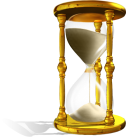 17/03/2010
Instituto EPICO
31
Os fundamentos do Modelo de Gestão por Economia de Escala
17/03/2010
Instituto EPICO
32
Precisamos de 4 respostas
17/03/2010
Instituto EPICO
33
A Gestão Estruturante
17/03/2010
Instituto EPICO
34
1ª RespostaMotor do CapitalA resposta ao tema da falta de capital dos variáveis
17/03/2010
Instituto EPICO
35
O ciclo econômico e a gestão tradicional
17/03/2010
Instituto EPICO
36
Qual a equação Capitalismo tradicional?
Fundamentos de Economia de Escala
Taxas de crescimento de economias maduras – baixas velocidades
Visão de crescer para lucrar mais
Δ Lucro ≥ f
Δ Volume *{ (Custo fixo unitário volume menor – 
Custo fixo unitário volume maior) 
+ (Marginal dos Variáveis) }
17/03/2010
Instituto EPICO
37
Qual a equação do capitalismo que vivemos?
Fundamentos de Economia de Escala
Taxas de crescimento elevadas – altas velocidades
Visão de crescer para lucrar mais
Mas!!!!!
Custo muito elevado de capital
Disponibilidade de capital muito baixa
17/03/2010
Instituto EPICO
38
Qual a equação do capitalismo que vivemos?
Δ Fluidez Financeira ≥ f
Δ Volume *{ (Custo fixo unitário volume menor – 
Custo fixo unitário volume maior) 
+ (Marginal dos Variáveis) } - NCV
NCV – necessidade de capital de giro dos variáveis
           – mutação da estrutura de capital
O que vimos antes!
Δ Lucro ≥ f
Δ Volume *{ (Custo fixo unitário volume menor – 
Custo fixo unitário volume maior) 
+ (Marginal dos Variáveis) }
Qual é a diferença?
17/03/2010
Instituto EPICO
39
Associação entre a gestão tradicional e a gestão pelo capital dos variáveis
17/03/2010
Instituto EPICO
40
Objetivos de Gestão
Gestão Tradicional
Receitas
Custos 
Margens
EBITDA
Gestão Moderna
Geração de recursos nos variáveis
O que modifica a geração de recursos dos variáveis
Os custos fixos e despesas
EBITDA
Fluidez Financeira
Instituto EPICO
17/03/2010
41
Geração de recursos no Ciclo Econômico
17/03/2010
Instituto EPICO
42
O impacto do problema - Um pequeno caso real!
Conta de Resultado
Valores em R$
+
ΣM2$ Geração de recurso dos variáveis
14.178.133,00
-
ECF$ 
Custos de estrutura
6.322.347,00
=
EBITDA$
7.855.786,00
43
17/03/2010
Instituto EPICO
O que vemos e o que não vemos no modelo atual de gestão da empresa
9.000.000
O que não costumamos ver!!
A curva do capital
8.000.000
7.000.000
6.000.000
O que costumamos ver!!
As curvas de resultados
5.000.000
4.000.000
3.000.000
2.000.000
1.000.000
-
Janeiro
Fevereiro
Março
Abril
Maio
Junho
Julho
Agosto
Setembro
Outubro
Novembro
Dezembro
(1.000.000)
CGV
FAT. LIQ.
M1
M2
CUSTOS. ESTR.
44
17/03/2010
Instituto EPICO
7.000.000
6.000.000
5.000.000
4.000.000
3.000.000
2.000.000
1.000.000
-
Abril
Maio
Julho
Junho
Março
Agosto
Janeiro
Outubro
Setembro
Dezembro
Novembro
Fevereiro
(1.000.000)
(2.000.000)
M1
M2
NCGV
CUSTOS. STRUTURA
A curva fundamental que não é analisada mutações da estrutura do capital
Qualquer que seja a nossa profissão e atividade, esta curva afeta as nossas vidas.
Geralmente, nem sabemos que ela existe!
Obrigatoriamente teremos que conviver com ela e saber reagir a ela.
45
17/03/2010
Instituto EPICO
O impacto da questão - Um pequeno caso real
Conta de Resultado
Valores em R$
+
ΣM2$ - Geração de recurso dos variáveis
14.178.133,00
-
ECF$ 
Custos de estrutura
6.322.347,00
=
EBITDA$
7.855.786,00
-
NCGV$
10.835.232,00
=
M4$ 
Fluidez Financeira
(2.979.232,00)
46
17/03/2010
Instituto EPICO
O que as Tesouraria vivem
Uma diferença enorme entre o que a Contabilidade mostra e o que a Tesouraria vive
É preciso dominar a demanda de capital e o seu auto financiamento no crescimento
17/03/2010
Instituto EPICO
47
Qual a equação do capitalismo que vivemos?
Δ Fluidez Financeira ≥ f
Δ Volume *{ (Custo fixo unitário volume menor – 
Custo fixo unitário volume maior) 
+ (Marginal dos Variáveis) } – NCGV= (MR$2,9)
Δ Lucro ≥ f
Δ Volume *{ (Custo fixo unitário volume menor – 
Custo fixo unitário volume maior) 
+ (Marginal dos Variáveis) } = + MR$7,8
A diferença entre os 2 resultados é de R$10,7 milhões. Quem dorme com esta diferença?
17/03/2010
Instituto EPICO
48
Os números com significado
Ciclo econômico 
M2 >  ECF ? – Alavancagem operacional
M2 > NCGV ? Alavancagem do capital
M2 > ( ECF + NCGV) ? Alavancagem da equação do ciclo econômico
M2 > Outras demandas fora do ciclo econômico?
17/03/2010
Instituto EPICO
49
Os modelos de análise
Modelo tradicional
Modelo com gestão de capital
Receitas
Custos com mão de obra direta
Margens nos produtos
Custos fixos
Despesas
EBITDA
Receitas
Margens nos produtos sem mão de obra direta (M1)
Despesas comerciais variáveis
Lucro nos clientes (M2)
Mutações de capital(NCGV)
Recursos dos variáveis
Todos os custos com mão de obra, fixos e despesas
Fluidez financeira (M3) *
* M3$ = EBITDA - NCGV
Rateio de custos fixos e despesas = zero
17/03/2010
Instituto EPICO
50
O Motor do Capital
17/03/2010
Instituto EPICO
51
O conceito
O monitoramento do capital dos variáveis em tempo real dinamiza as equipes que sustentam as atividades
Menor emprego de capital
Custos operacionais menores
17/03/2010
Instituto EPICO
52
Gestão por processos x gestão pelo capital
Produtividade 
dos processos
Produtividade 
do capital
X
17/03/2010
Instituto EPICO
53
Produtividade dos processos
Objetivos dos 
processos
Cadeias de 
abastecimento
Produtividade 
das tarefas
Produtividade 
das tarefas 
em processo
Produtividade 
dos processos
Capital é 
decorrência
Visão de 
custos menores
O que precisar 
deve ser captado
54
17/03/2010
Instituto EPICO
Produtividade do capital
Objetivo de 
capital nos 
processos
Objetivo capital 
cadeias 
abastecimento
Objetivo capital 
tarefas
Objetivo capital 
tarefas em 
processo
Medição permanente do capital
Teoria das Restrições
Goldratt
Produtividade 
do capital
Objetivos e 
exceções em base 
corrente
Visão de 
menor emprego 
de capital
Produtividade 
capital 
é decorrência
Produtividade 
processos 
é decorrência
55
17/03/2010
Instituto EPICO
Como construir a produtividade do capital no Ciclo Econômico
Objetivo de 
capital nos 
processos
Recursos de 
terceiros
Recursos em 
estoques
Objetivo capital 
cadeias 
abastecimento
Recursos em 
processo
Objetivo capital 
tarefas
Recursos em 
clientes
Objetivo capital 
tarefas em 
processo
Recursos em 
impostos
Ciclo Econômico
Pagar
Vender
Comprar
Estocar
Receber
56
17/03/2010
Instituto EPICO
Os 7 (4 a 7) Planejamentos Operacionais e sua Sincronia
(1) Planejamento Vendas
4 a 7 Planejamentos
(2) Planejamento Produção
Ferramenta Balanço Ciclo Econômico

Balanço de Massas

Ferramenta Equipe BCE
4 a 7 Modelos Operacionais
(3) Planejamento Suprimentos
(4) Planejamento Estoques
4 a 7 Alocações de Recursos
(5)Planejamento Capital Variáveis
(6) Planejamento Novos Produtos
1  Sincronia
(7) Planejamento
Objetivo: otimizar uso de capital dos variáveis pela sincronia operacional – velocidade de resposta
Instituto EPICO – BI International
57
17/03/2010
Instituto EPICO
Nível de qualidade ideal
Nível 
de qualidade 
no 
ciclo 
de trabalho
1        2        3       4        5        6        7       8
_
_
_
_
_
_
_
_
_
_
_
_
_
_
_
_
_
_
_
_
_
_
_
_
_
_
_
_
_
_
_
_
_
_
_
_
Nível de qualidade real
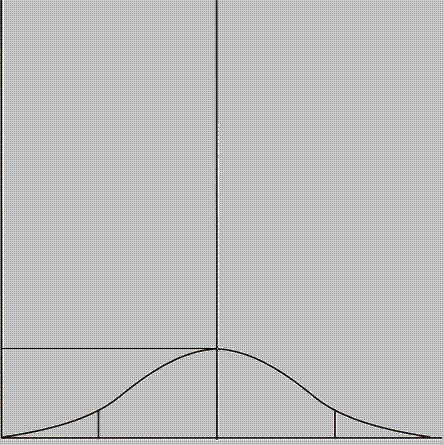 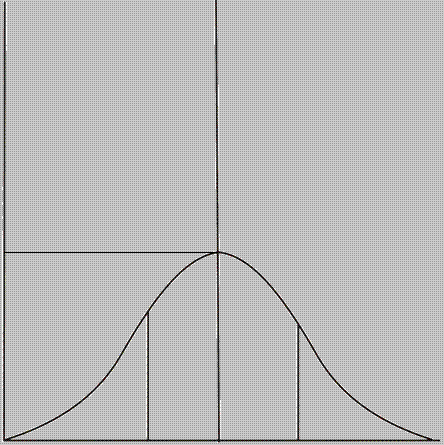 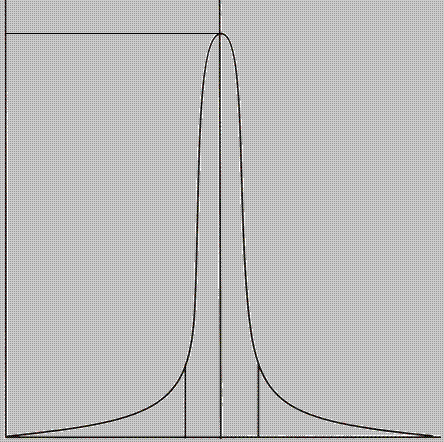 Seqüência de tarefas
A grande sincronia e as pequenas sincronias
Produtividade do Capital
Menor Emprego de Capital
Ciclo Econômico
Ferramentas EBMS
Os 7 Planejamentos
Cadeias de trabalho que alimentam cada um dos 7 Planejamentos
Mais Resultado Operacional
Mede CGV 
em tempo real
Conexão com ERP
Ferramenta PO+GO
Produtividade
do operacional
58
17/03/2010
Instituto EPICO
Motor do Capital na Engenharia
O que foram os Jogos Olímpicos de Barcelona e a reforma de Barcelona
O que foram os Jogos Pan-Americanos do Rio de Janeiro
Barcelona- Visão do emprego do capital dos variáveis o tempo todo
RJ - Visão tradicional do progresso material, custos e receitas
17/03/2010
Instituto EPICO
59
Evolução no Controle de GestãoÊnfase em Empresas de Engenharia
Controle de Gestão
Planejamento x Controle
Controle x Planejamento
Controle do que está no Ciclo Econômico
Controle do que não está no Ciclo Econômico
Controle de Gestão do Passado e do Presente
Controle de Gestão do Futuro
Planejamento x ControleControle x Planejamento
Planejamento & Controle são uma única entidade
Não há sentido no controle do que não foi planejado
Não há sentido em planejamento para o qual não haja controle
Controle de Gestão do que está no Ciclo Econômico
Receitas
Custos Variáveis
NCV
Ciclo dos Variáveis
Custos fixos e despesas
Custos  de ocupação
Ciclo dos Fixos
Controle Gestão Empresa x Controle de Gestão Projetos
Controle de Gestão de Empresas
Controle de Gestão de Projetos
Controle de Gestão de Empresas de Projetos
Controle de Gestão em Empresas de Projetos – Passado e Presente
Controle dos variáveis de cada projeto (1)
Controle dos variáveis Σ todos projetos (1)
Controle dos variáveis  que se transformam em fixos temporários (2)
Controle dos fixos (3)
Controle do Σ(1) + (2) + (3) = 
Controle de Gestão da Empresa
Controle Variáveis (1) – Passado e Presente
É nos variáveis que se constrói geração de recursos
Variáveis = Receita – Mão de obra direta – contratações complementares
Mão de obra direta : custos com cobertura de contrato
Contratações complementares: custos serviços com cobertura de contrato
Controle variáveis que se transformam em fixos temporários (2)
Fixos temporários: mão de obra direta que deixa de ter cobertura de contrato
Fixos temporários: aumentam o custo fixo da empresa
Fixos temporários: aumentam o risco da empresa
Controle Fixos (3) – Passado e Presente
Serviços internos : 
Finanças + RH + Administração + etc.
Custos de ocupação:
Aluguéis + Contratos + Serviços + etc.
Análise do Ponto de Equilíbrio – empresas que vivem de contratos
Ruptura do ponto de equilíbrio visto 6 meses antes
Nova ruptura do ponto de equilíbrio visto 1 anos antes
Controle de Gestão do que não está no Ciclo Econômico – Passado e Presente
Juros
Despesas com financiamentos
Amortizações
Receitas financeiras
Dividendos e outros
Controle de Gestão - Futuro
Gestão de capital pede ritmo
Comercial dá o ritmo
Venda fácil x custo fixo elevado
Motor Comercial
Planejamento comercial é fator chave de êxito
Construção da Venda Fácil – Venda do Intangível
Fases do “Pipe Line”
Fator chave de êxito
A Teoria 3M
Imersão profunda no alvo
Conceito de Mosaico
NT – a transferência da decisão
Venda Interna
Motor Comercial
O Jogo da Proposta e Orçamento
A entrega e a fidelização
17/03/2010
Instituto EPICO
72
Fechamento
A 2ª RespostaA importância do Motor Comercial no Motor do Capital
A resposta ao desafio do tema comercial no modelo de economia de escala
17/03/2010
Instituto EPICO
73
A gestão do Motor Comercial em relação ao Capital
Demanda histórica e tradicional
Demanda  na gestão pelo capital
Volume
Volume
Qualidade do resultado comercial
Qualidade do resultado comercial
Ritmo
17/03/2010
Instituto EPICO
74
A gestão do Motor Comercial em relação ao custo comercial
Completo domínio de todas as variáveis comerciais
Domínio da geração de recursos no cliente M2$ e M2%
Todas as informações em relação ao cliente em um só lugar
17/03/2010
Instituto EPICO
75
O que é o Motor Comercial
Objetivos
Gestão por Exceção
Geração líquida de recursos pelo Comercial
Ferramenta de Planejamento e Análise
Livros Estatísticos
Alimenta a operação
Ferramenta de Planejamento e Ação
Vendas Web
Alimenta Livros Estatísticos
76
17/03/2010
Instituto EPICO
Estrutura clássica de um Motor Comercial
Modelo de análise
Diz como analisar
Gestão por Objetivos /Exceção
Gestão das Previsões
Gestão Objetivos de cada um
Gestão desempenhos
Gestão investimentos
17/03/2010
Instituto EPICO
77
Funções clássicas
Comercial Operacional
Comercial Estratégico
Gestão  estratégica dos objetivos
Gestão  dos investimentos promocionais
Gestão  do ciclo econômico da Inovação
Gestão  das
Previsões
Planejamentos
Programações
Detalhamentos e Execução
Gestão  do resultado  cliente
Gestão  da cota parte do capital dos variáveis
Gestão Lançamento estruturado produtos
Gestão  do ritmo comercial
Gestão  produtividade operação comercial
Gestão da Comunicação
17/03/2010
Instituto EPICO
78
A integração entre Motor do Capital e Motor Comercial
17/03/2010
Instituto EPICO
79
Gestão no Motor do Capital
Motor Comercial
Ritmo para otimização do capital
Motor do Capital
Balanço do Ciclo Econômico
7 planejamentos
Gestão do Capital dos Variáveis
Contas Mutantes
Teoria das Restrições
Gestão do uso do capital
Fluxo de Caixa
Teoria das Restrições
Gestão do uso dos recursos
Orçamento Rolante
Equação do Ciclo Econômico
Gestão do futuro
80
17/03/2010
Instituto EPICO
A integração para construção da sincronia e do ritmo
Produtividade do Capital
Elementos da Equação do Ciclo Econômico
Elementos do Ciclo Econômico e Motores
Menor Emprego de Capital
Os 7 Planejamentos
Os 7 Custos
Modelo de análise 
Construção do ritmo
EBMS
ERP
Mais Resultado Operacional
Contas a receber - dominado
Contas a Pagar - dominado
MRP – não dominado
Estoques – não dominado
Custos – não dominado
Produtividade
do operacional
17/03/2010
Instituto EPICO
81
Fator chave da sincronia dos recursos – ERP + EBMS
Plano Vendas
Motor Comercial
(EBMS)
7 Planejamentos e 7 Custos
Balanço de Massas
(BM - EBMS)
Estoques
(ERP)
Planejamento Produção
 Estrutura Produto
 Cálculo Demanda Insumos
 Plano Compras
 Plano Produção 
(MRP-ERP)
Custos (ERP)
17/03/2010
Instituto EPICO
82
Sincronia “Ciclo Econômico” e “Equação do Ciclo Econômico” - EBMS-ERP
Pedido Vendas
(ERP)
Contas Receber
(ERP)
Realizado
Gestão
Comercial
(EBMS)
Planejado(Objetivos)
PlanoVendas
(EBMS)
7 Planejamentos 7 Custos
(BM-EBMS)
MotorComercial
(EBMS)
Simulação
(EBMS)
OrçamentoRolante
(EBMS)
Estoques
(ERP)
Planejado(Objetivos)
Planej. Produção
 Estrutura Produto
 Cálculo Demanda Insumos
 Plano Compras 
(MRP-ERP)
Ciclo Econômico
Contas Mutantes
Fluxo de Caixa
(EBMS)
Contas Pagar
(ERP)
Custos
(ERP)
Realizado
17/03/2010
Instituto EPICO
83
A 3ª RespostaO Grau de Alavancagem Operacional O Motor Humano
17/03/2010
Instituto EPICO
84
Os 12 Motores - Planejamento Seqüência  Ação  Resultado
Inteligência
Negócios
Plantar
 & Colher
Motor
Inovação
Escalada 
Estratégica
Jogo 
Estratégico
Motor
Exportação
Motor
Comercial
Jogo de 
Mercado
Motor
Informação
Motor
Compras
MotorProdução
Motor
Logística
Jogo 
Operacional
MotorHumano
Jogo 
Psicoemocional
Objetivo: simplicidade operacional e velocidade de resposta
Motor doCapital
Jogo do 
Capital
85
17/03/2010
Instituto EPICO
Nível de qualidade ideal
Nível 
de qualidade 
no 
ciclo 
de trabalho
1        2        3       4        5        6        7       8
_
_
_
_
_
_
_
_
_
_
_
_
_
_
_
_
_
_
_
_
_
_
_
_
_
_
_
_
_
_
_
_
_
_
_
_
Nível de qualidade real
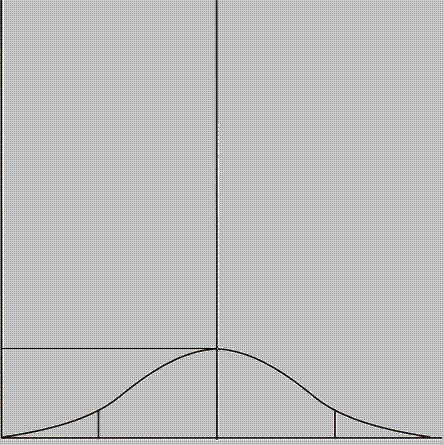 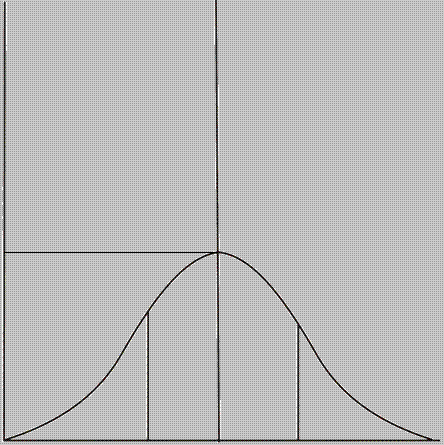 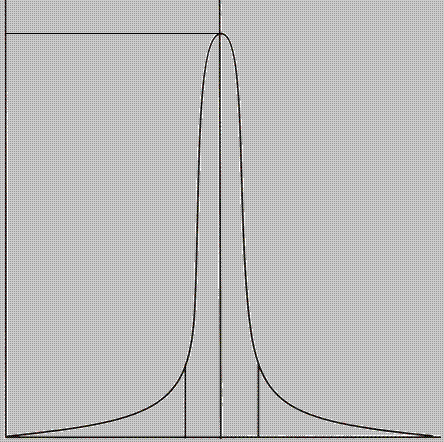 Seqüência de tarefas
Ferramentas EBMS
Conexão ao ERP
Motor Humano
Produtividade do Capital
Menor Emprego de Capital
Ciclo Econômico
Os 7 Planejamentos
Cadeias de trabalho que alimentam cada um dos 7 Planejamentos
Mais Resultado Operacional
Ferramenta PO+GO
Produtividade
do operacional
86
17/03/2010
Instituto EPICO
Objetivo do Motor Humano
Dominar as transações imperfeitas
Visão de conjunto na empresa e cadeias de trabalho
Condição ideal de comunicação entre as partes
Kaisen contínuo nos processos
Ritmo compatível com exigências gestão do capital
87
17/03/2010
Instituto EPICO
O que é Transação Imperfeita
Transação fora de sistema
Transação lenta, incompatível com a velocidade da cadeia de trabalho
Requer transferência de dados
Requer continuamente pesquisa de dados
Requer continuamente confronto de dados
Requer carga manual de dados
Opera dados sem rastreabilidade
Não opera o ciclo completo da informação
Transação incompleta, depende de tarefas complementares
Faltam informações
Carrega informações incompletas ou incorretas
Requer conjunto de tarefas fora de sistema
Gera informações incorretas
88
17/03/2010
Instituto EPICO
Elementos de reflexão no Motor Humano
Dimensão Problemas
Recursos e estruturas imperfeitos
Processos imperfeitos
Recurso humano não preparado
Informações imperfeitas
17/03/2010
Instituto EPICO
89
Economia de Escala
Linhas de Montagem
Poucos Produtos
Conceito de Organograma
Multi-produto
Multi-mercado
Perda de Rendimento
Aumento de Custo Fixo
Advento do Conceito de Cadeia de Trabalho
Divisão do Trabalho
Especialização das Funções
Produtividade no Trabalho
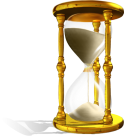 Hoje
1700
1920
1970
2000
Reflexões rendimento do trabalho
17/03/2010
Instituto EPICO
90
A solução escandinava
c
c
c
c
c
f
f
f
f
f
c
c
c
c
c
f
f
f
f
f
c
c
c
c
c
f
f
f
f
f
Relação cliente x fornecedor x cliente.....
17/03/2010
Instituto EPICO
91
A evolução do organograma
A
B
C
D
E
F
O
C
F
C
F
C
F
C
F
C
F
Objetivo final da cadeia de trabalho
 Relação Fornecedor – Cliente – Fornecedor - ...
 O Papel de cada um é alimentar bem o seu cliente
 A Informação é mais relevante que a tarefa
 Palavra Mágica: Informação Estruturada
17/03/2010
Instituto EPICO
92
A curva critica de desempenho coletivo
As Visões de Transferência de Não Qualidade nas Cadeias de Trabalho
Nível de qualidade no ciclo de trabalho
1               2                3               4                5                6                7              8
Nível de qualidade ideal
_
_
_
_
_
_
_
_
_
_
_
_
_
_
_
_
_
_
_
_
_
_
_
_
_
_
_
_
_
_
_
_
_
_
_
_
Nível de qualidade real
Seqüência de tarefas
1                2                3                 4        5          6          7          8
Não qualidades encontradas em cada posto de trabalho
Contaminações
1.1
1.2
1.3
2.1
2.2
2.3
2.4
3.1
3.2
3.3
4.1
4.2
4.3
4.4
1.1
2.2
2.4
gerou
gerou
gerou
3.3
3.3
4.1
17/03/2010
Instituto EPICO
93
O desdobramento da informação
Núcleo da Informação
Objetivo: Voz de Comando
Descrição: Orientação Geral
Está acima de elementos de realidade
Atributos da Informação
Complemento
Detalhe
Singularidade
Critério
Autonomia
Enfrenta os elementos de realidade
17/03/2010
Instituto EPICO
94
A mutação da informação
Gráfico 1
Gráfico 2
Gráfico 3
Freqüência Y>X de Núcleo de Informação Estruturada
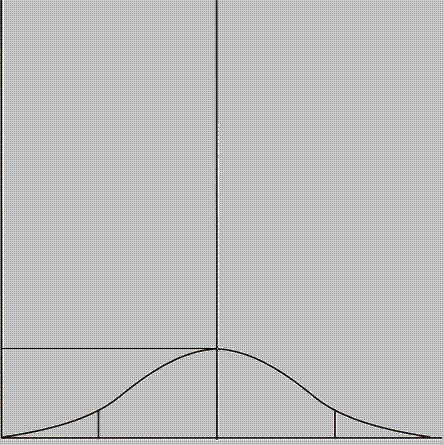 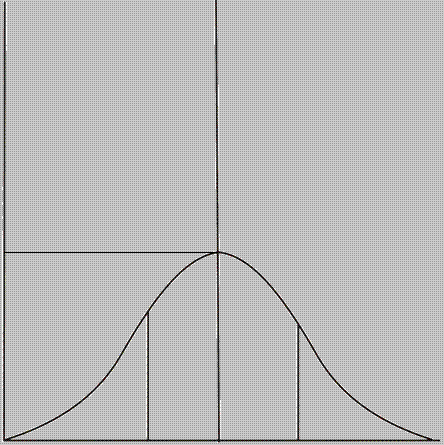 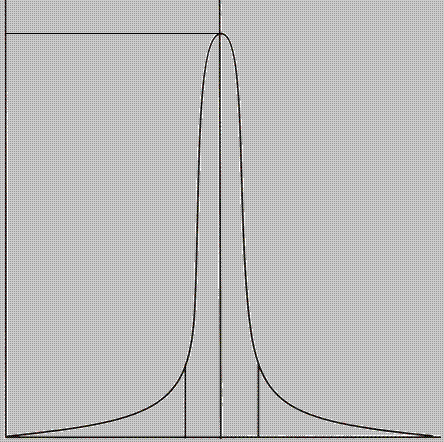 Freqüência X de Núcleo de Informação Estruturada
Freqüência Z>Y>X de Núcleo de Informação Estruturada
+/- σ3
+/- σ1
+/- σ2
σ2 <σ1 de Atributos de Informação Estruturada
σ3<σ2<σ1 de Atributos de Informação Estruturada
σ1 de Atributos de Informação Estruturada
17/03/2010
Instituto EPICO
95
Mutação da informação e qualidade do trabalho
Curva ideal
Graus de Maturidade da Informação – Como é
1                2                3                4                5                  6               7              8
Nível de qualidade ideal
Nível de qualidade no ciclo de trabalho
_
_
_
_
_
_
_
_
_
_
_
_
_
_
_
_
_
_
_
_
_
_
_
_
_
_
_
_
_
_
_
_
_
_
_
_
Nível de qualidade real
Curva de 
decadência 
do processo
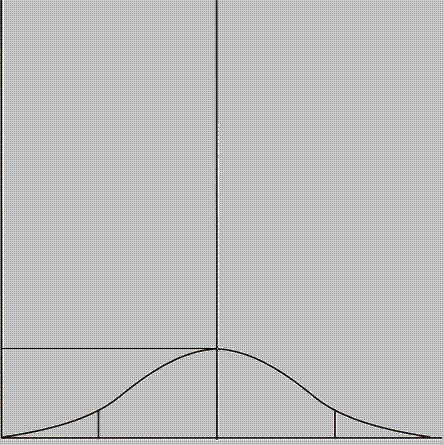 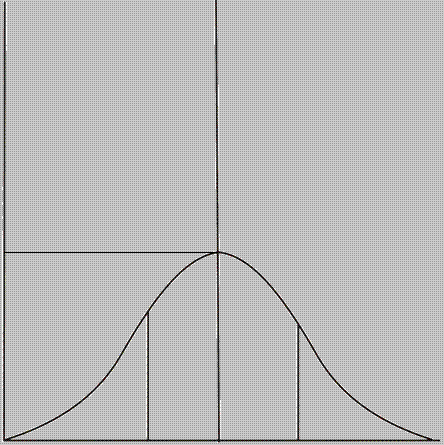 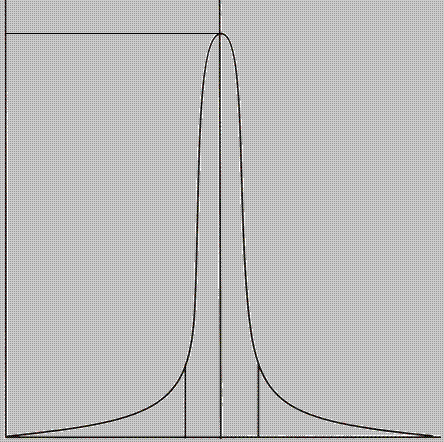 Curvas de 
maturidade  da
informação
Seqüência de tarefas
17/03/2010
Instituto EPICO
96
A gestão ideal
Graus de Maturidade da Informação – Como deveria ser
1               2                3                 4               5              6                 7               8
Nível de qualidade ideal
Nível de qualidade no ciclo de trabalho
Nível de qualidade real
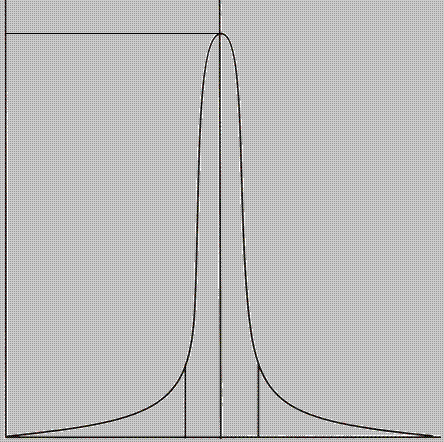 Papel do Gestor
Seqüência de tarefas
17/03/2010
Instituto EPICO
97
Planejamento Operacional nos Grupos Operativos
Conceito de organograma
Conceito de Cadeias de Trabalho
Cada área trabalha para si
Pessoas de todas a áreas ligas à mesma tarefa
Visão de departamento
Todos comprometidos
Comprometimento com departamento
Todos com mesma visão da tarefa
ALÇADA DE TODOS!!
Não resolve
98
17/03/2010
Instituto EPICO
Um adendoMotor da Informação
17/03/2010
Instituto EPICO
99
O eixo condutor das informações
Eixo condutor das informações
Empresa bem ajustada
Eixos conectores
Para cada função
ERP
CRM
Motores
Motores
Áreas que se alimentam e alimentam o eixo condutor das informações
100
17/03/2010
Instituto EPICO
Evolução histórica do que foram os modelos ERP
ERP
Inexorável e Progressiva perda de controle dos sistemas
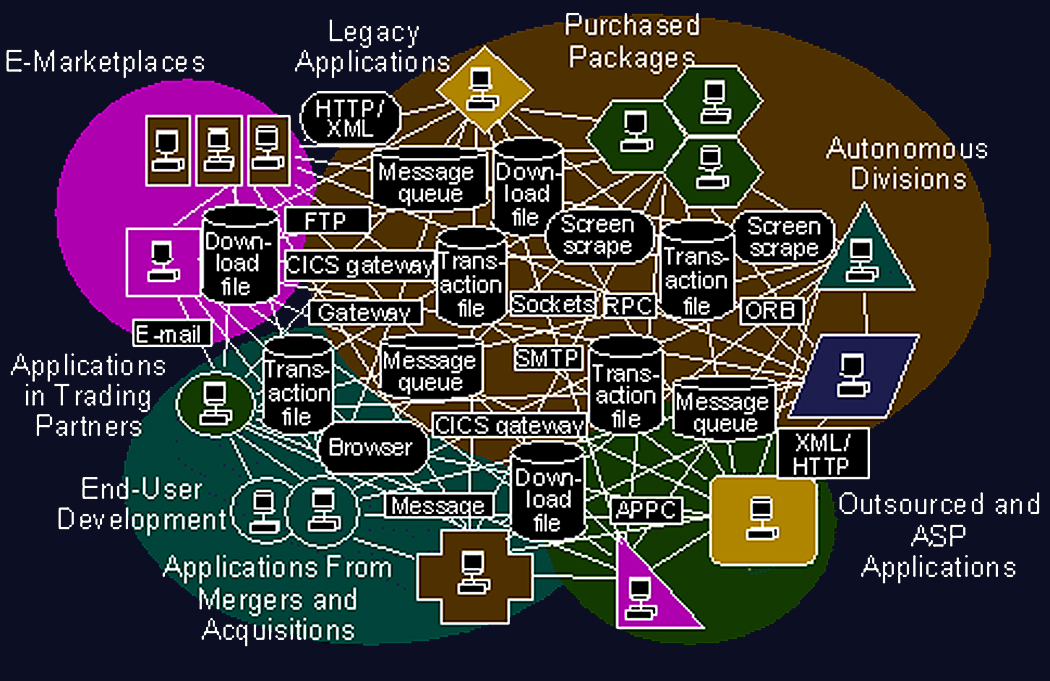 Tudo 
para 
dentro
Soluções 
Proprietáriase
Arquiteturas 
Fechadas
Sem modelos
 de análise
17/03/2010
Instituto EPICO
101
ERP
A transição que foi obrigatória
Tudo para dentro
Proposta de resolver tudo
Realidade
O que é a vocação do ERP que pode ser bem feito?
Modelos
deAnálise!!!
ERP
Com Modelos de Análise, os módulos internos podem se comunicar com outros aplicativos no mundo externo.
17/03/2010
Instituto EPICO
102
A Fase obrigatória da modernidade: SOA
Modelos de negócio
 Modelos de análise  da empresa
 Modelos de análise  singulares a  cada propriedade
 Modelos 
  de informação
SOA - Aderência acelerada de todas as grandes entidades empresariais, bancos, forças militares e governos.

O EBMS já foi concebido para a era SOA
CRM
ERP
SOA
Soluções EAI (Enterprise Applications Integration)
Arquitetura JEE – Padrão Aberto de Mercado
Plugs
Aplicações/
Serviços
Todos os motores
EBMS
Domínio e preservação da evolução simples dos sistemas
17/03/2010
Instituto EPICO
103
O Motor da Curva de Experiência
17/03/2010
Instituto EPICO
104
O passado
Gradiente descendente d e custo
100
200
400
800
1600
Incremental de volume
17/03/2010
Instituto EPICO
105
O que foi história
1 - Tivemos o período histórico dos “Tempos e Métodos”, onde se construiu os alicerces dos sistemas produtivos. Interessante observar que esta matéria foi tão importante para o humano que se encontra registros desde o ano de 1.100 na construção das catedrais na Inglaterra.
2 - O advento das “Linhas de Montagem” foi outro momento, onde a questão dos tempos e métodos ficou mais importante ainda.
3 - Houve então um salto importante que foi aquele da evolução dos “Controles de Qualidade”, ainda no conceito de controle mesmo.
17/03/2010
Instituto EPICO
106
O que foi história
4 - O sucessor do período do controle de qualidade foi aquele em que se deu um enorme salto nos métodos de trabalho, quando se partiu para a busca da “Qualidade nos Processos”.
5 - A etapa da qualidade nos processos gerou outro momento muito importante, o momento da rastreabilidade e coordenação fina entre as diversas etapas, envolvendo fornecedores, cadeias produtivas e clientes, foco na “Sustentabilidade e consistência dos Processos”.
6 - Por último, a “Gestão do Capital nos Processos Produtivos” trouxe um salto “quântico” em termos de competitividade, como fator de ritmo e administração da velocidade na administração do capital. Mas tudo isso é passado.
17/03/2010
Instituto EPICO
107
O que foi história
O QUE É QUE FIZEMOS ATÉ HOJE?
A grande característica da gestão tradicional é o esforço na melhoria de desempenho em relação ao que é constatado por observação direta, análises estatísticas simples, relatórios de custos e eventos, dados de centros de custos. O que temos aqui é a constatação pela visibilidade evidente e utilização do conhecimento tradicional. É o que estamos designando atualmente como Gestão do Visível.
Cabe então a pergunta: é visível tudo aquilo que acontece com os nossos processos de trabalho, nossos processos produtivos?
17/03/2010
Instituto EPICO
108
O que foi história
COMPETITIVIDADE EM PROCESSOS PRODUTIVOS – NOVAS ANTIGAS FERRAMENTAS – GESTÃO PELA VISUALIZAÇÃO PROFUNDA DE FENÔMENOS
O grande progresso em que estamos trabalhando é o que estamos designando por Gestão pela Visualização dos Fenômenos. Novos conceitos em Modelos de Análise nos levam a interpretar muito melhor o que acontece dentro e fora das empresas que não é percebido normalmente.
17/03/2010
Instituto EPICO
109
O que foi história
Já de muitos anos pregamos que a gestão da empresa não pode mais ser feita por relatórios e dados de centros de custo. A velocidade com que o desconhecido chega é cada vez maior e o que está acontecendo dentro e fora das empresas já não pode mais ser expresso por coleções de dados e informações pontuais. Chegamos à época em que precisamos procurar na nuvem de dados que nos cerca os fenômenos que estão ali presentes.
17/03/2010
Instituto EPICO
110
O que foi história
Entrando agora no campo dos processos produtivos, sejam industriais ou de serviços, verificamos que há todo um campo de fenômenos invisíveis para serem analisados.
 
Esta nova e antiga capacidade de ver o invisível vem com instrumentos poderosos dos Modelos de Análise, ferramentas avançadas que tem uma simbiose fundamental com Modelos Matemáticos e Estatísticos Avançados. É o que estamos designando atualmente como Gestão do Não Visível - Modelagem matemática como forma de reinterpretar os processos produtivos, nas mais diversas áreas do trabalho, permitindo novos padrões de observação, análise e como conseqüência padrões superiores de tomada de decisão.
17/03/2010
Instituto EPICO
111
O que foi história
Como complemento fundamental, a presença do Humano na relação com os processos de trabalho. Importante: aplicação simples. Complementa de forma poderosa a nossa gestão tradicional. O que antes era complexo, caro, exigindo pessoal altamente especializado, hoje em dia continua exigindo pessoal especializado, mas tudo ficou mais simples. Qualquer empresa pode se habilitar para este desafio.
 
Os resultados são de alta magnitude. Melhorias de desempenho produtivo, sustentação da qualidade e aumento do ritmo dos trabalhos e diminuição de custos.
 
Está se iniciando no Centro do Conhecimento do Conselho de Administração de São Paulo um ciclo de palestras e encontros sobre esta temática, onde entra também o “Foco na Inovação” Os que participam ficam encantados com a beleza das soluções. No fim, mais lucro para os interessados.
17/03/2010
Instituto EPICO
112